Arild Hermstad
Leder for Framtiden i våre hender

Utdannet cand politmed hovedfag i samfunnsgeografi 

Økonomifag og naturvern
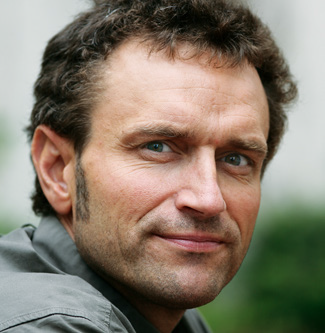 Trenger vi emballasje i kretsløpssamfunnet?
Arild Hermstad, leder
JA!
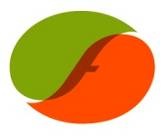 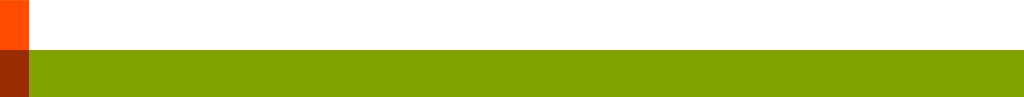 [Speaker Notes: Norge fikk en god deal, landene måtte i snitt redusere med 5,2 %
USA har aldri ratifisert, selv om de skrev under i 97, Al Gore var da visepresident og en viktig faktor i å sikre avtalen 
Kyoto trådte i kraft i 2005 da Russland også ratifiserte. USA og Australia ikke med. 
Totale utslipp fra forbrenning av fossile kilder er 21 mrd tonn CO2 i 2004, 41% fra kull, 39 fra olje og 20 fra gass. (Tim Flannery – Værmakerne)]
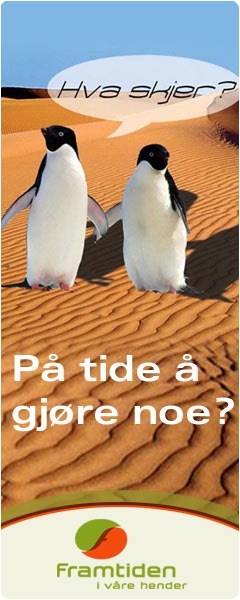 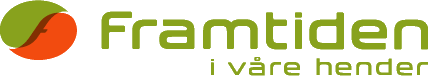 arbeider for miljøvennlig og etisk forbruk og rettferdig fordeling av verdens ressurser

20 lokallag, 25 000 medlemmer 


Bli med du også!

www.framtiden.no


Lik oss på facebook
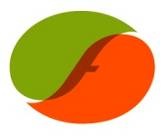 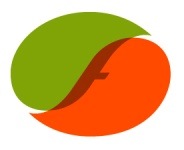 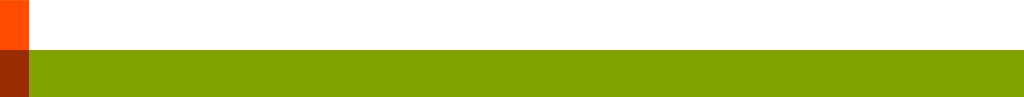 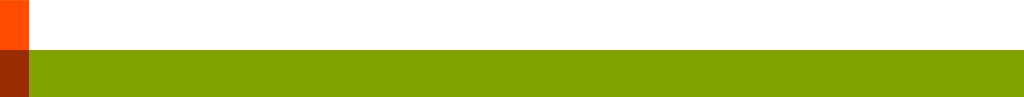 [Speaker Notes: Skal vi ta vare på miljøet må flere bli med. Langsiktig styrke miljøorg.]
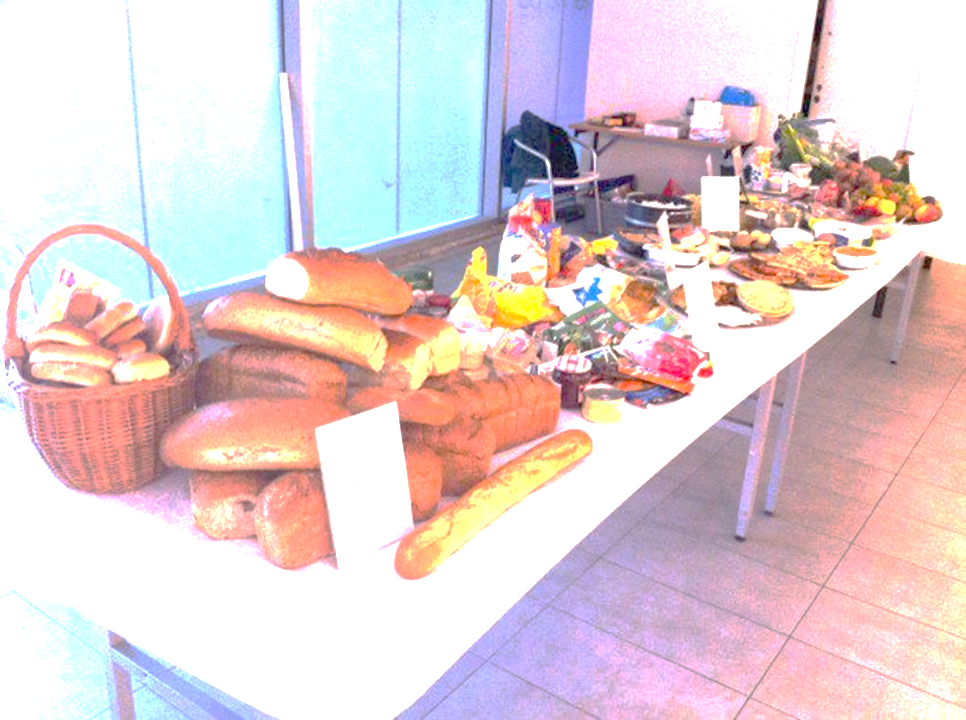 Vi kaster i gjennomsnitt ca 46 kg brukbar mat hvert år
Foto: adressa.no
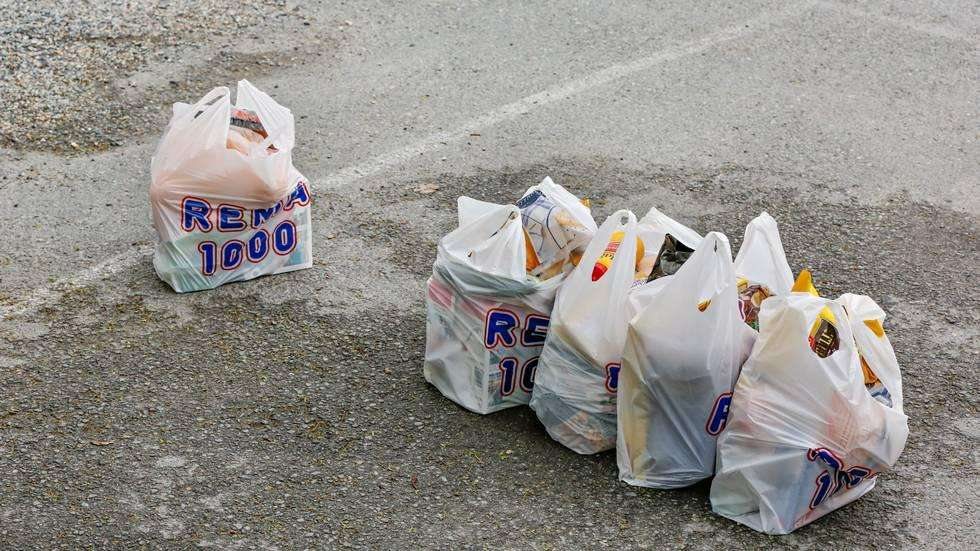 “All the world's nearly one billion hungry people could be lifted out of malnourishment on less than a quarter of the food that is wasted in the US, UK and Europe”
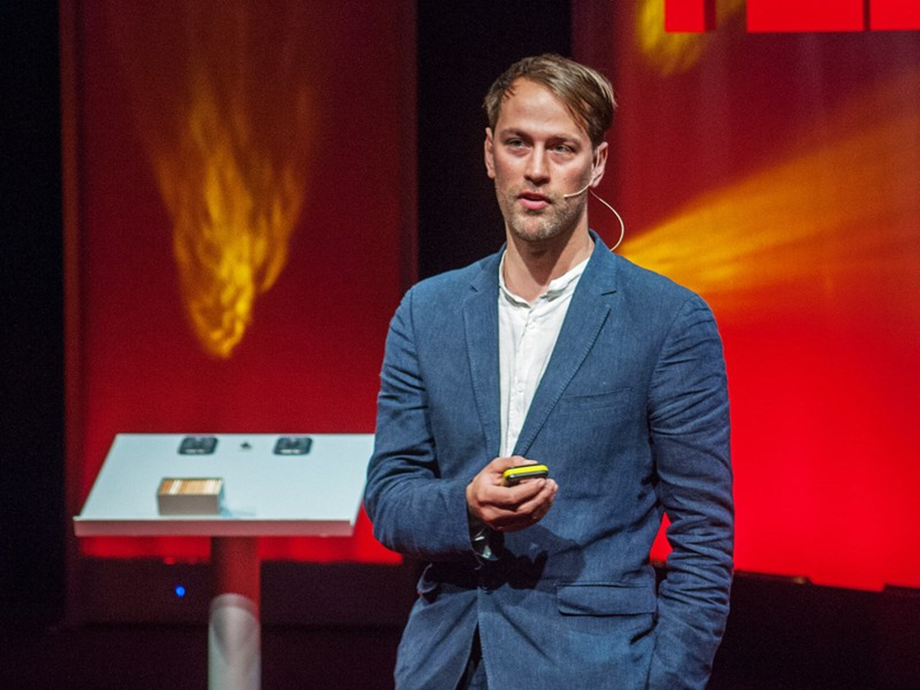 Tristram Stuart 2015
“If we planted trees on land currently used to grow unnecessary surplus and wasted food, this would offset a theoretical maximum of 100% of greenhouse gas emissions from fossil fuel combustion.“
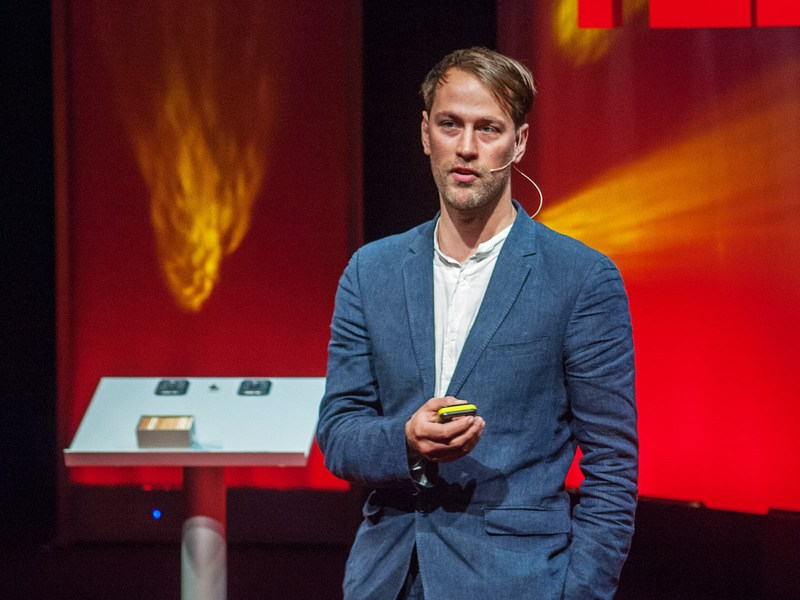 Tristram Stuart 2015
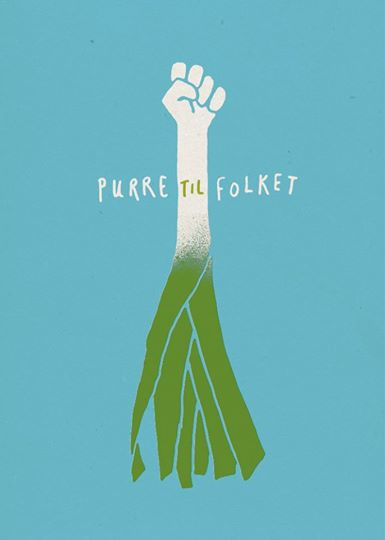 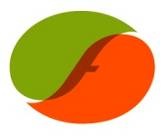 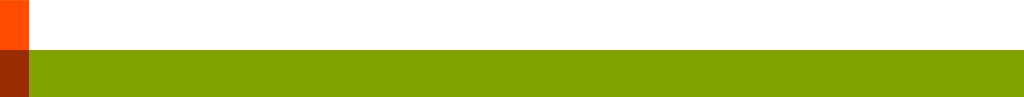 [Speaker Notes: Norge fikk en god deal, landene måtte i snitt redusere med 5,2 %
USA har aldri ratifisert, selv om de skrev under i 97, Al Gore var da visepresident og en viktig faktor i å sikre avtalen 
Kyoto trådte i kraft i 2005 da Russland også ratifiserte. USA og Australia ikke med. 
Totale utslipp fra forbrenning av fossile kilder er 21 mrd tonn CO2 i 2004, 41% fra kull, 39 fra olje og 20 fra gass. (Tim Flannery – Værmakerne)]
Kåring av Norges dårligste emballasje
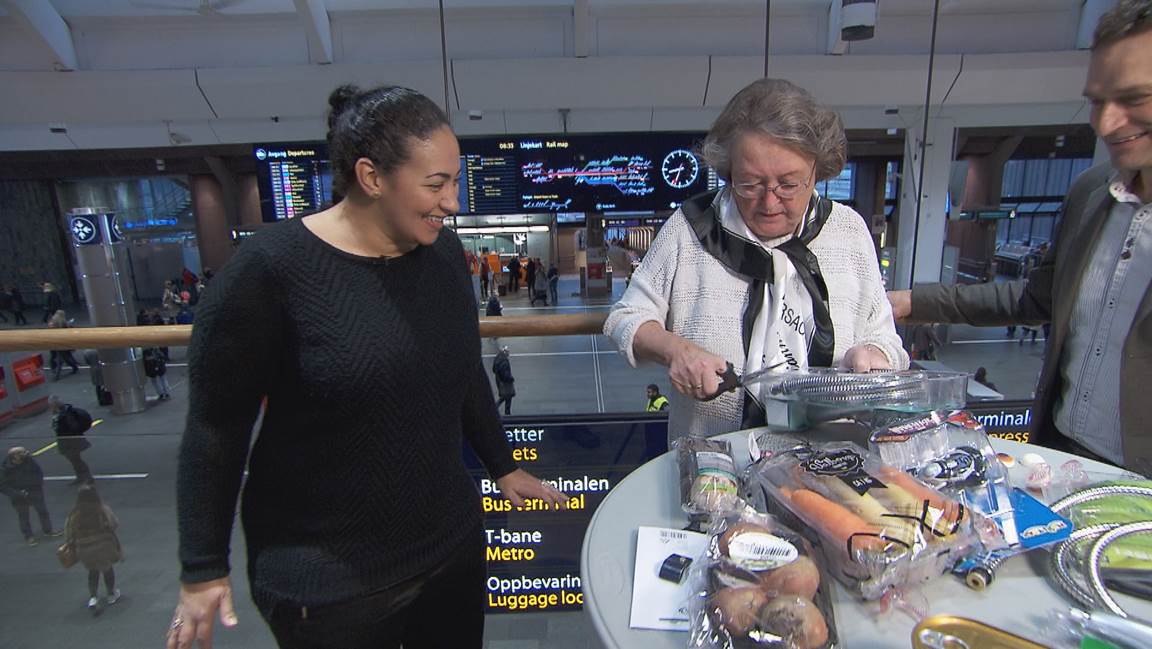 [Speaker Notes: Forbruket vårt har globale konsekvenser, som ikke nødvendigvis syns i norsk statistikk. 

Forbruk i Norge gir ikke nødvendigvis miljøbelastning i Norge, for fleste varene vi kjøper produseres i andre land. Kullkraftverkene i Kina fyres opp for å drive fabrikker, som produserer varer som vi kjøper i Vesten. Mesteparten av Kinas klimagassutslipp skyldes produksjon av eksportvarer. Derfor er det litt urettferdig å peke på Kina som den store miljøsynderen, syns vi.

I landbruket har vi en lignende situasjon. I Amazonas hogges regnskogene ned for å rydde plass til beitemark og soyadyrking. Den soyaen havner i kraftfôret til dyrene og fisken vi spiser i Norge. 

Andre steder i verden raseres regnskogen av palmeoljeplantasjer, for å dyrke palmeolje som til slutt havner blir til lørdagsgodt i Norge.]
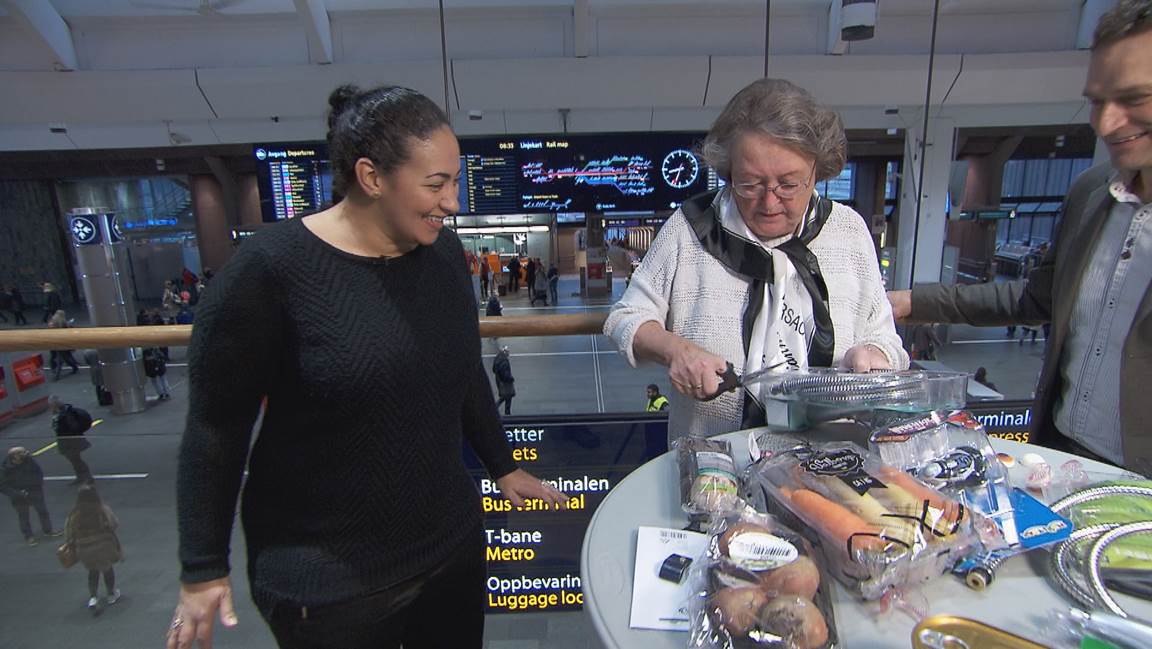 [Speaker Notes: Forbruket vårt har globale konsekvenser, som ikke nødvendigvis syns i norsk statistikk. 

Forbruk i Norge gir ikke nødvendigvis miljøbelastning i Norge, for fleste varene vi kjøper produseres i andre land. Kullkraftverkene i Kina fyres opp for å drive fabrikker, som produserer varer som vi kjøper i Vesten. Mesteparten av Kinas klimagassutslipp skyldes produksjon av eksportvarer. Derfor er det litt urettferdig å peke på Kina som den store miljøsynderen, syns vi.

I landbruket har vi en lignende situasjon. I Amazonas hogges regnskogene ned for å rydde plass til beitemark og soyadyrking. Den soyaen havner i kraftfôret til dyrene og fisken vi spiser i Norge. 

Andre steder i verden raseres regnskogen av palmeoljeplantasjer, for å dyrke palmeolje som til slutt havner blir til lørdagsgodt i Norge.]
Kåring av Norges dårligste emballasje
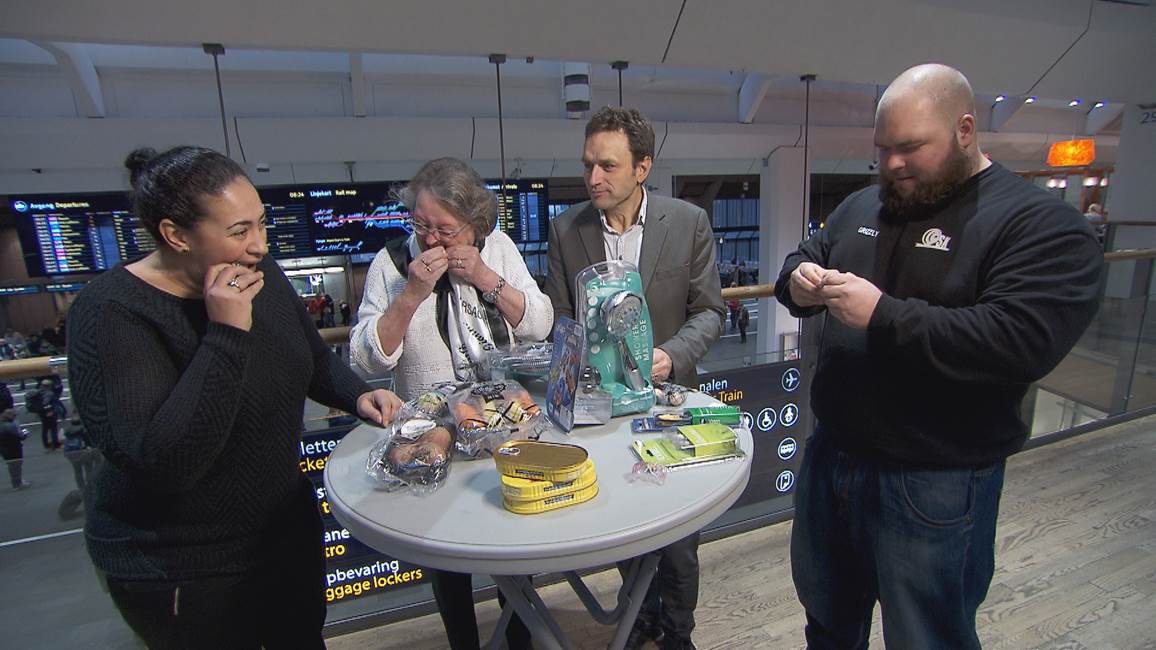 [Speaker Notes: Forbruket vårt har globale konsekvenser, som ikke nødvendigvis syns i norsk statistikk. 

Forbruk i Norge gir ikke nødvendigvis miljøbelastning i Norge, for fleste varene vi kjøper produseres i andre land. Kullkraftverkene i Kina fyres opp for å drive fabrikker, som produserer varer som vi kjøper i Vesten. Mesteparten av Kinas klimagassutslipp skyldes produksjon av eksportvarer. Derfor er det litt urettferdig å peke på Kina som den store miljøsynderen, syns vi.

I landbruket har vi en lignende situasjon. I Amazonas hogges regnskogene ned for å rydde plass til beitemark og soyadyrking. Den soyaen havner i kraftfôret til dyrene og fisken vi spiser i Norge. 

Andre steder i verden raseres regnskogen av palmeoljeplantasjer, for å dyrke palmeolje som til slutt havner blir til lørdagsgodt i Norge.]
Kåring av Norges dårligste emballasje
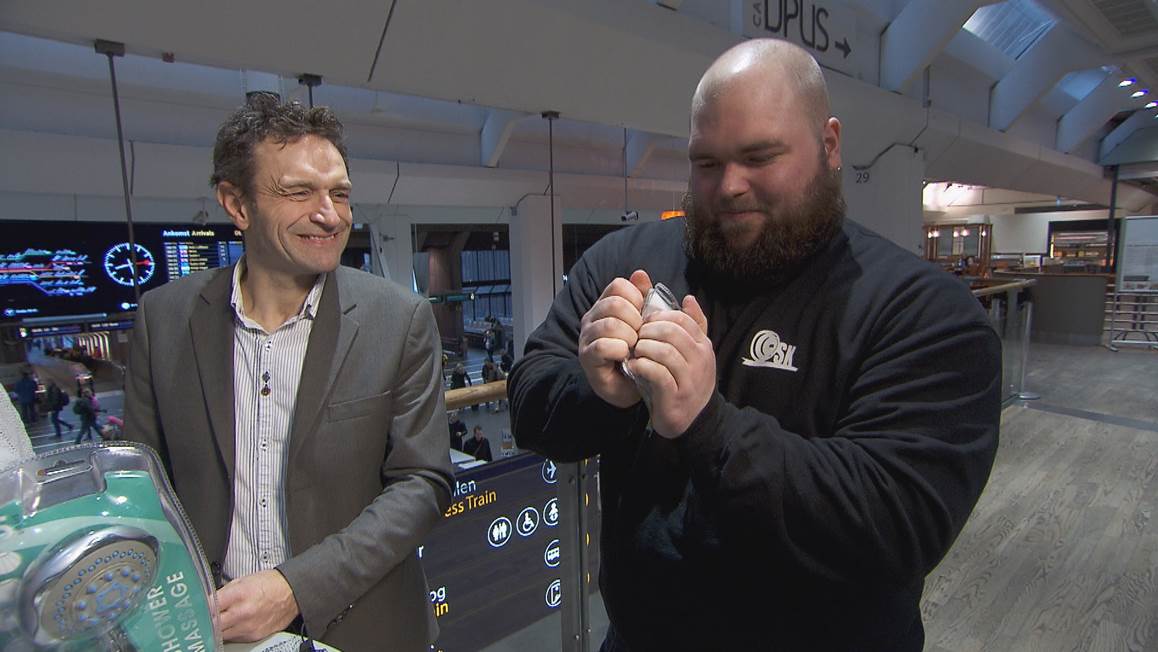 [Speaker Notes: Forbruket vårt har globale konsekvenser, som ikke nødvendigvis syns i norsk statistikk. 

Forbruk i Norge gir ikke nødvendigvis miljøbelastning i Norge, for fleste varene vi kjøper produseres i andre land. Kullkraftverkene i Kina fyres opp for å drive fabrikker, som produserer varer som vi kjøper i Vesten. Mesteparten av Kinas klimagassutslipp skyldes produksjon av eksportvarer. Derfor er det litt urettferdig å peke på Kina som den store miljøsynderen, syns vi.

I landbruket har vi en lignende situasjon. I Amazonas hogges regnskogene ned for å rydde plass til beitemark og soyadyrking. Den soyaen havner i kraftfôret til dyrene og fisken vi spiser i Norge. 

Andre steder i verden raseres regnskogen av palmeoljeplantasjer, for å dyrke palmeolje som til slutt havner blir til lørdagsgodt i Norge.]
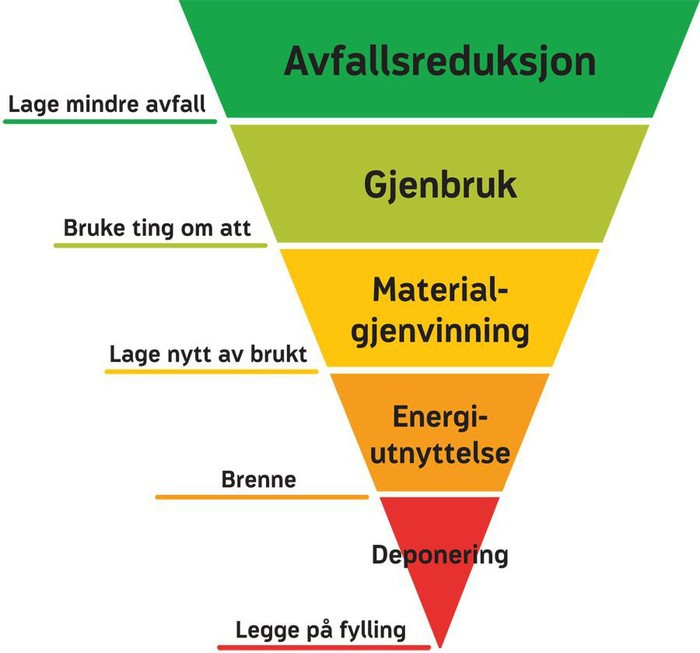 [Speaker Notes: Forbruket vårt har globale konsekvenser, som ikke nødvendigvis syns i norsk statistikk. 

Forbruk i Norge gir ikke nødvendigvis miljøbelastning i Norge, for fleste varene vi kjøper produseres i andre land. Kullkraftverkene i Kina fyres opp for å drive fabrikker, som produserer varer som vi kjøper i Vesten. Mesteparten av Kinas klimagassutslipp skyldes produksjon av eksportvarer. Derfor er det litt urettferdig å peke på Kina som den store miljøsynderen, syns vi.

I landbruket har vi en lignende situasjon. I Amazonas hogges regnskogene ned for å rydde plass til beitemark og soyadyrking. Den soyaen havner i kraftfôret til dyrene og fisken vi spiser i Norge. 

Andre steder i verden raseres regnskogen av palmeoljeplantasjer, for å dyrke palmeolje som til slutt havner blir til lørdagsgodt i Norge.]
Er forbruket vårt et miljøproblem?
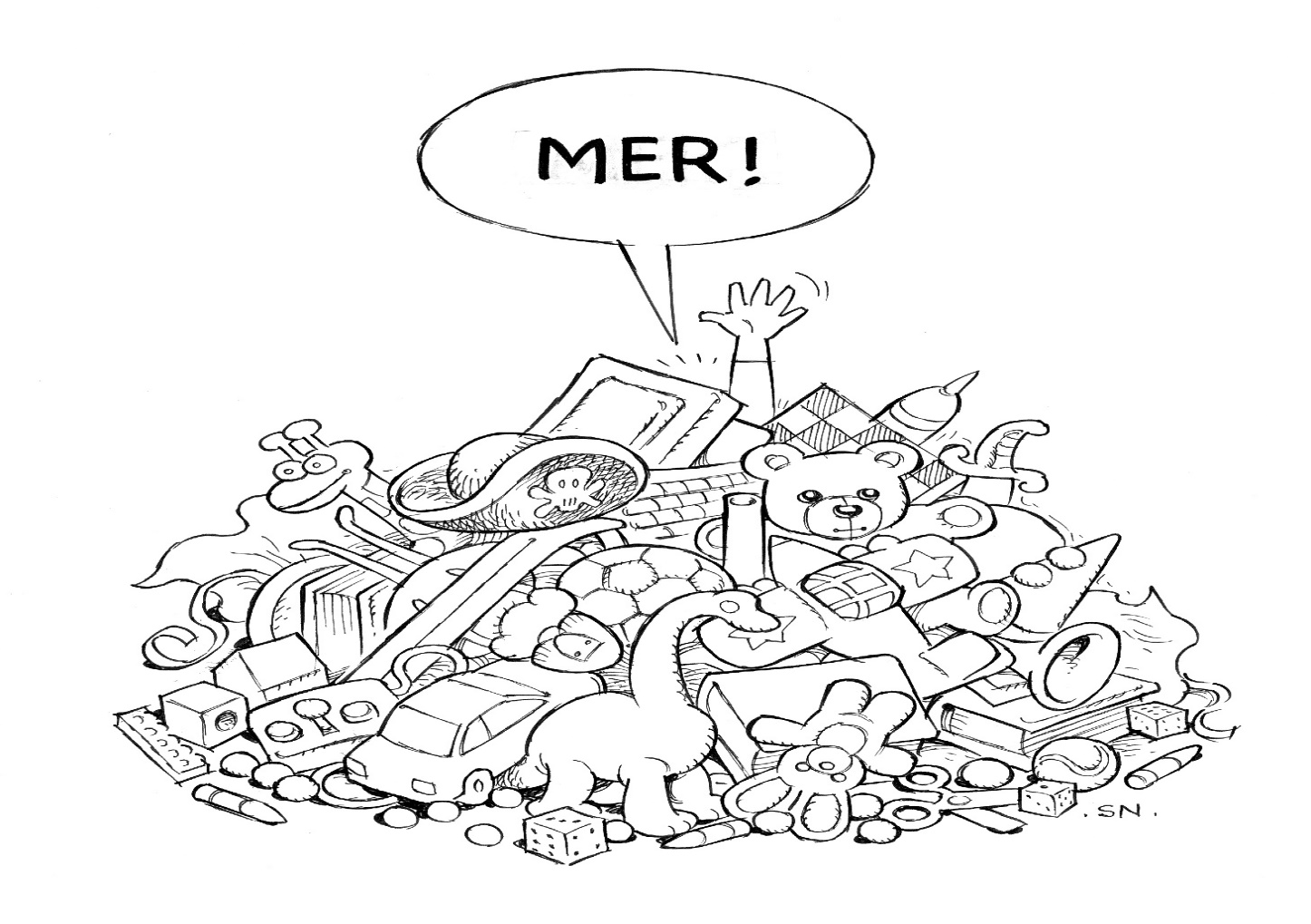 [Speaker Notes: Forbruket vårt har globale konsekvenser, som ikke nødvendigvis syns i norsk statistikk. 

Forbruk i Norge gir ikke nødvendigvis miljøbelastning i Norge, for fleste varene vi kjøper produseres i andre land. Kullkraftverkene i Kina fyres opp for å drive fabrikker, som produserer varer som vi kjøper i Vesten. Mesteparten av Kinas klimagassutslipp skyldes produksjon av eksportvarer. Derfor er det litt urettferdig å peke på Kina som den store miljøsynderen, syns vi.

I landbruket har vi en lignende situasjon. I Amazonas hogges regnskogene ned for å rydde plass til beitemark og soyadyrking. Den soyaen havner i kraftfôret til dyrene og fisken vi spiser i Norge. 

Andre steder i verden raseres regnskogen av palmeoljeplantasjer, for å dyrke palmeolje som til slutt havner blir til lørdagsgodt i Norge.]
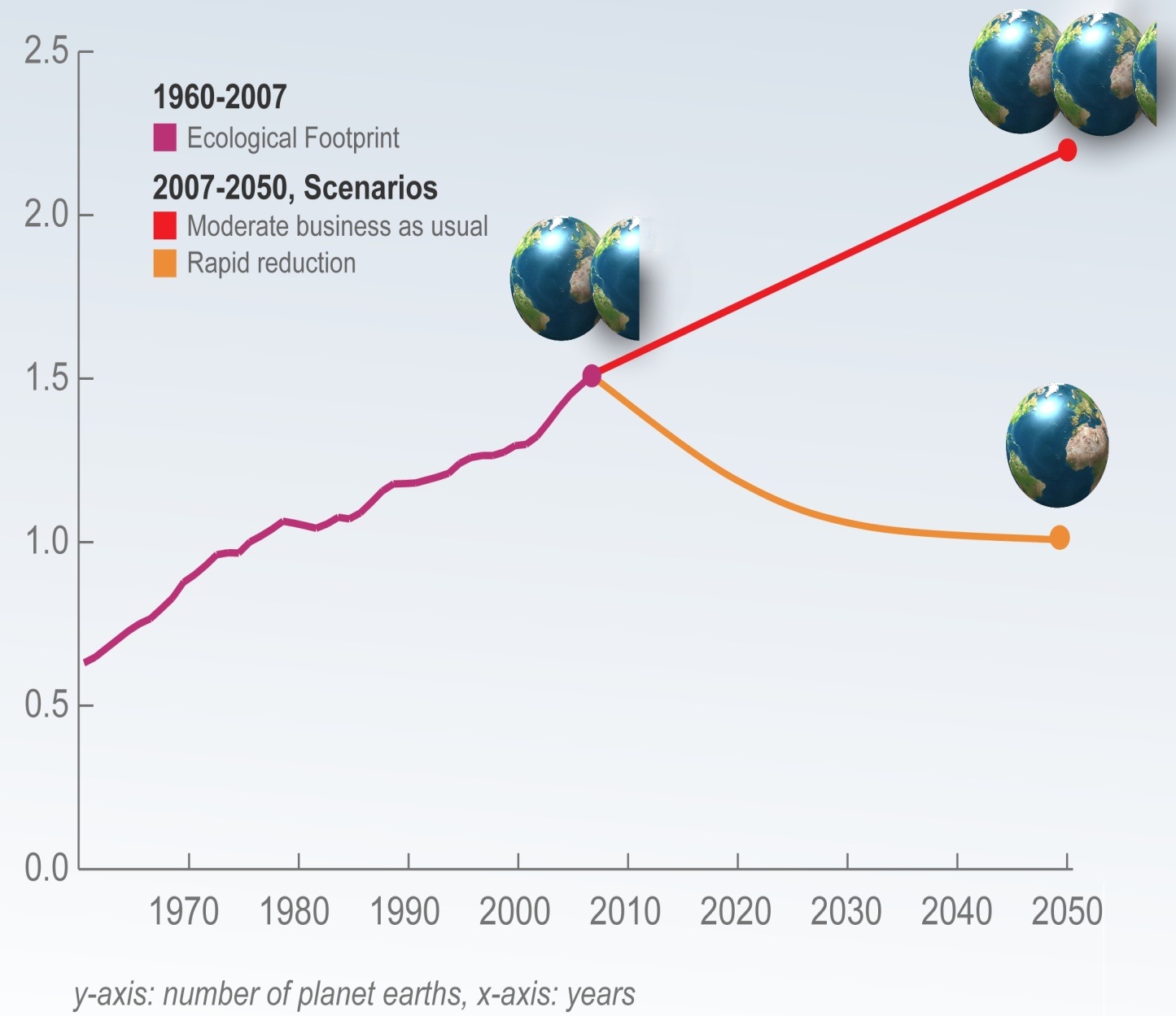 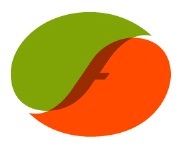 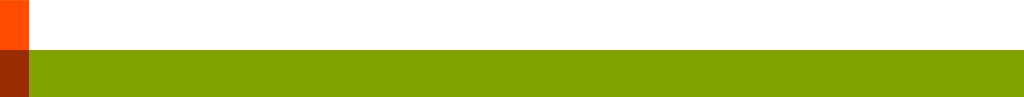 [Speaker Notes: Vi har bare 1 klode
Det synes åpenbart at vi må redusere det samlede forbruket i verden samtidig som de som har for lite må få nok.

I 1977 ga partiledere fra et flertall av daværende stortingspartier uttrykk for at forbruket i Norge og andre industriland er høyt nok og at videre materiell vekst og forbruksøkning er uforenlig med global rettferdighet (se J.Bomann-Larsen og Erik Dammann, ”Partiene ved skilleveien”, Gyldendal 1977)

I dag er forbruket mye høyere enn i 1977.]
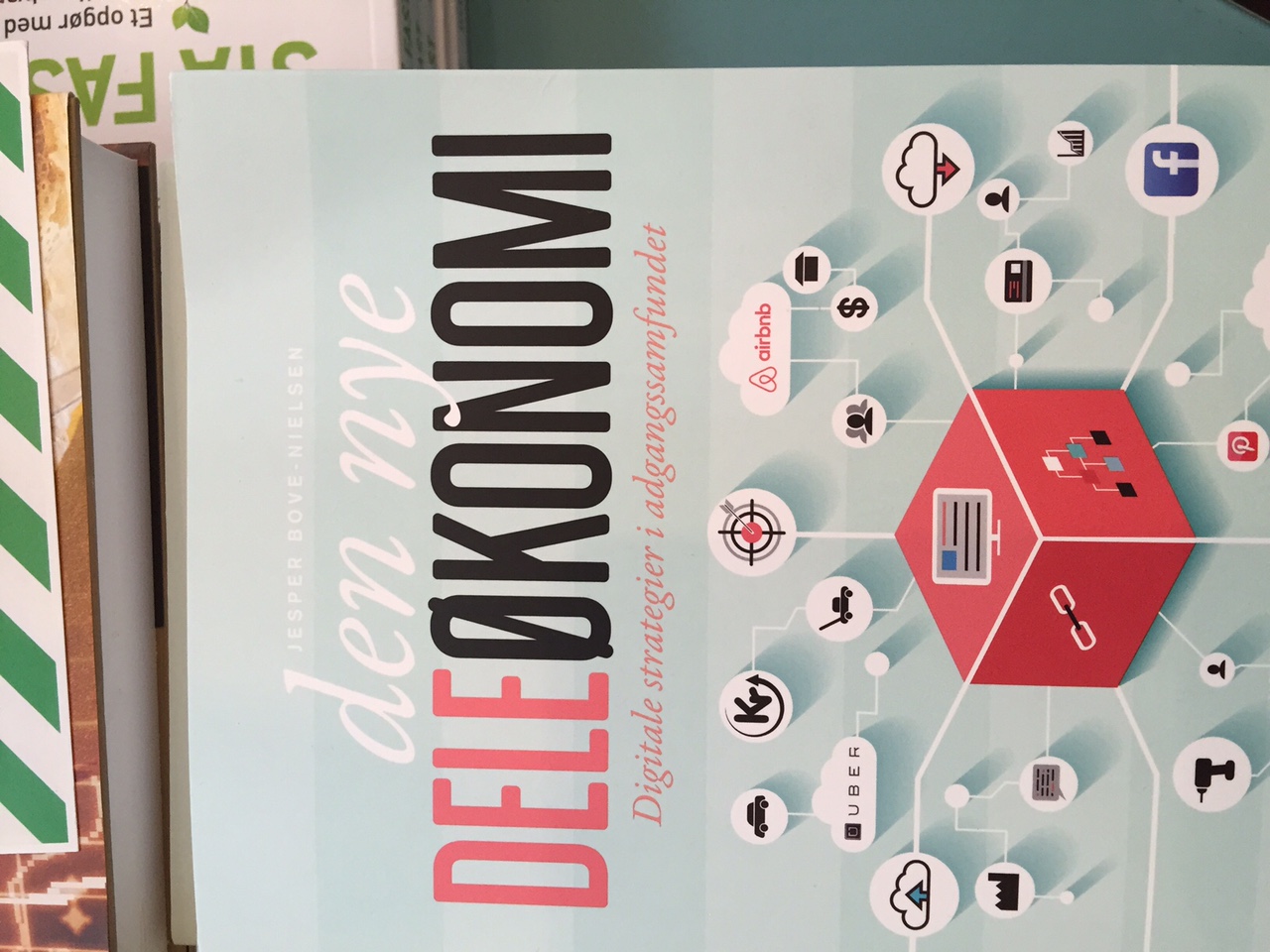 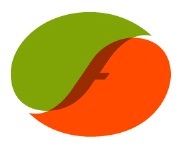 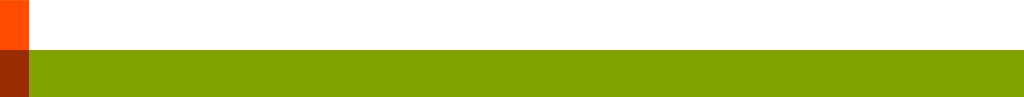 [Speaker Notes: Vi har bare 1 klode
Det synes åpenbart at vi må redusere det samlede forbruket i verden samtidig som de som har for lite må få nok.

I 1977 ga partiledere fra et flertall av daværende stortingspartier uttrykk for at forbruket i Norge og andre industriland er høyt nok og at videre materiell vekst og forbruksøkning er uforenlig med global rettferdighet (se J.Bomann-Larsen og Erik Dammann, ”Partiene ved skilleveien”, Gyldendal 1977)

I dag er forbruket mye høyere enn i 1977.]
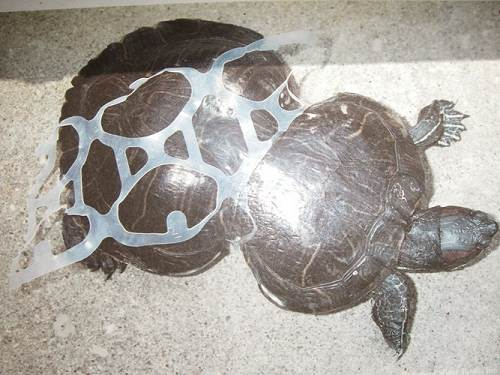 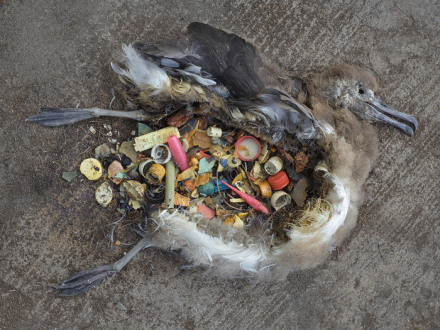 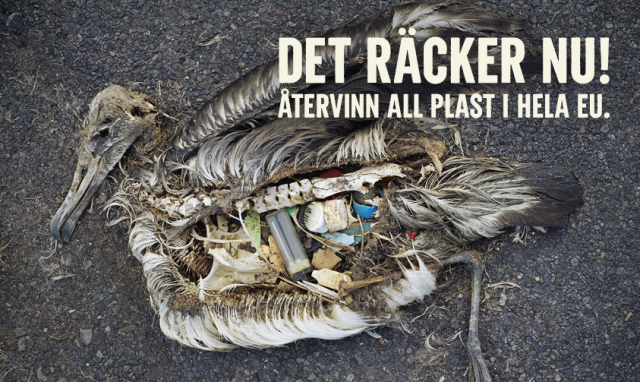 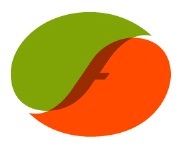 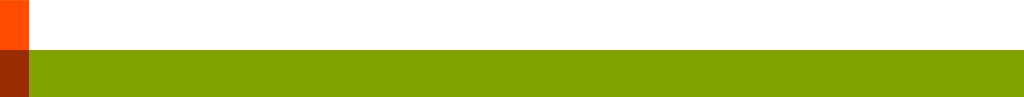 [Speaker Notes: Vi har bare 1 klode
Det synes åpenbart at vi må redusere det samlede forbruket i verden samtidig som de som har for lite må få nok.

I 1977 ga partiledere fra et flertall av daværende stortingspartier uttrykk for at forbruket i Norge og andre industriland er høyt nok og at videre materiell vekst og forbruksøkning er uforenlig med global rettferdighet (se J.Bomann-Larsen og Erik Dammann, ”Partiene ved skilleveien”, Gyldendal 1977)

I dag er forbruket mye høyere enn i 1977.]
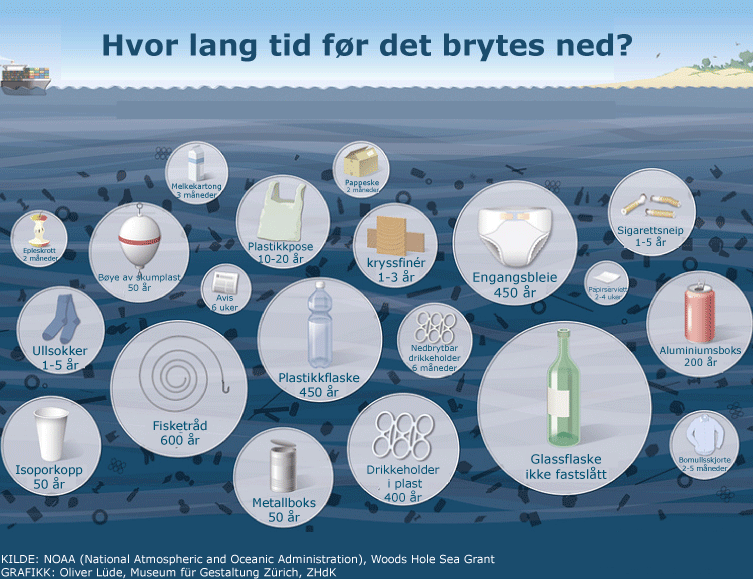 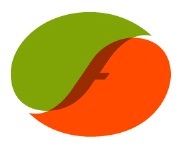 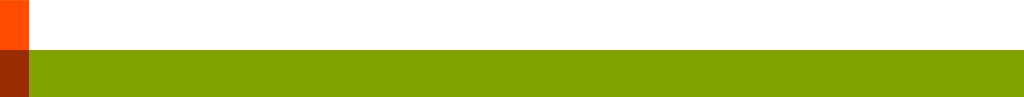 [Speaker Notes: Vi har bare 1 klode
Det synes åpenbart at vi må redusere det samlede forbruket i verden samtidig som de som har for lite må få nok.

I 1977 ga partiledere fra et flertall av daværende stortingspartier uttrykk for at forbruket i Norge og andre industriland er høyt nok og at videre materiell vekst og forbruksøkning er uforenlig med global rettferdighet (se J.Bomann-Larsen og Erik Dammann, ”Partiene ved skilleveien”, Gyldendal 1977)

I dag er forbruket mye høyere enn i 1977.]
7 prosent av verdens petroleums-
forbruk er knyttet til plast og plast-
produksjon

Det gir utslipp på verdensbasis på 
over en milliard tonn CO2 hvert år. 


Kilde: Zero
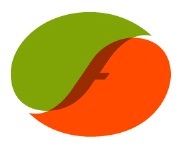 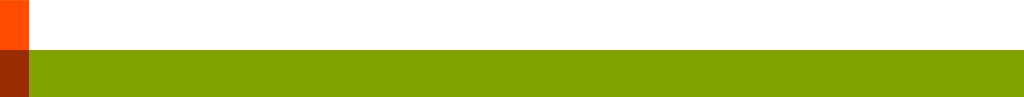 [Speaker Notes: Vi har bare 1 klode
Det synes åpenbart at vi må redusere det samlede forbruket i verden samtidig som de som har for lite må få nok.

I 1977 ga partiledere fra et flertall av daværende stortingspartier uttrykk for at forbruket i Norge og andre industriland er høyt nok og at videre materiell vekst og forbruksøkning er uforenlig med global rettferdighet (se J.Bomann-Larsen og Erik Dammann, ”Partiene ved skilleveien”, Gyldendal 1977)

I dag er forbruket mye høyere enn i 1977.]
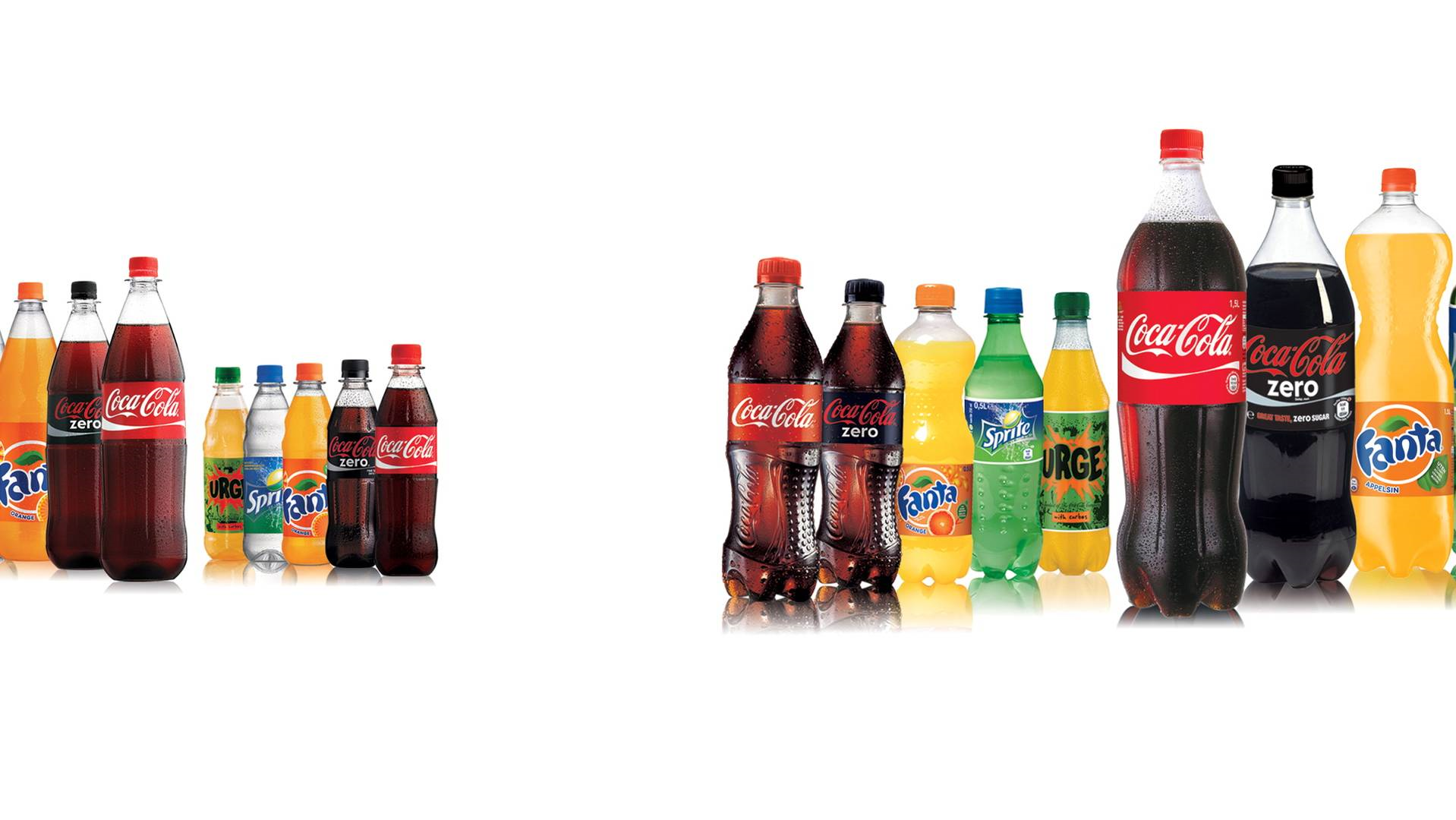 Fremtidens flasker lages av planter?Foto: Coca Cola Norge
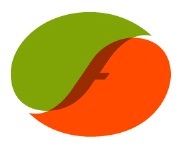 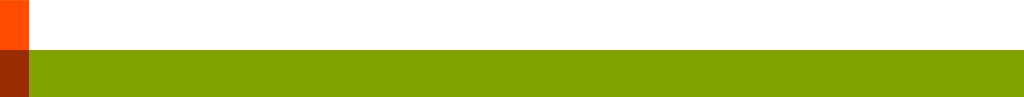 [Speaker Notes: Vi har bare 1 klode
Det synes åpenbart at vi må redusere det samlede forbruket i verden samtidig som de som har for lite må få nok.

I 1977 ga partiledere fra et flertall av daværende stortingspartier uttrykk for at forbruket i Norge og andre industriland er høyt nok og at videre materiell vekst og forbruksøkning er uforenlig med global rettferdighet (se J.Bomann-Larsen og Erik Dammann, ”Partiene ved skilleveien”, Gyldendal 1977)

I dag er forbruket mye høyere enn i 1977.]
Hvor ble det av selskaper som solgte disse?
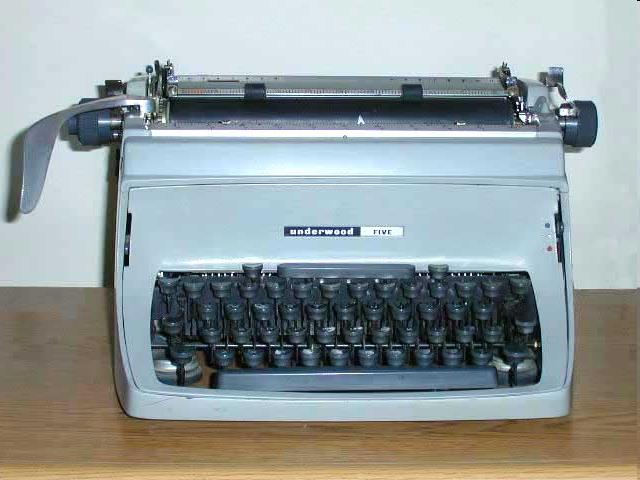 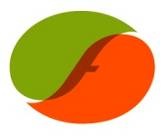 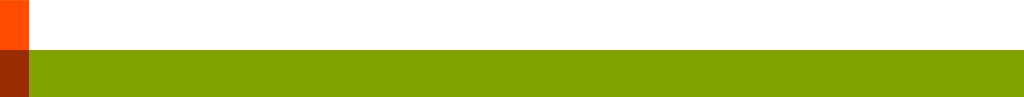 Takk for meg!
Bli medlem!
Sms: [Fram] til 2300 (245,-)
Framtiden.no
arild@framtiden.no
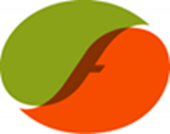 [Speaker Notes: Takk for meg!]